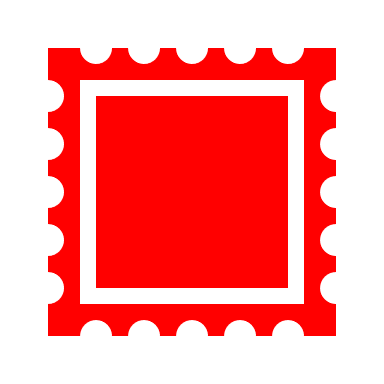 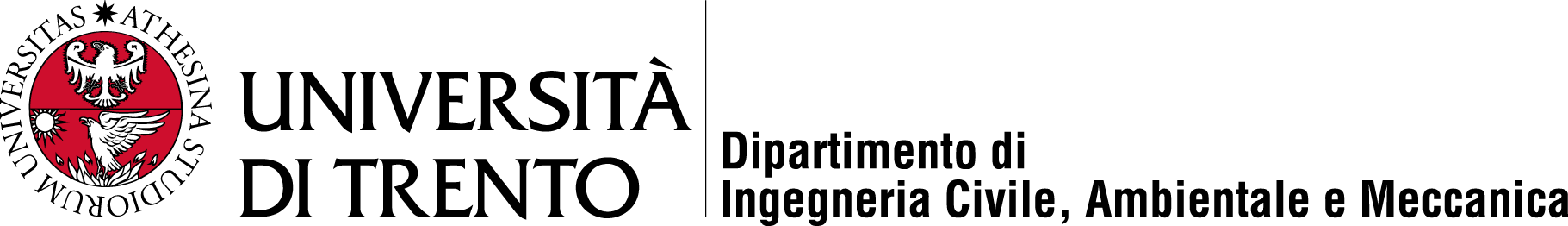 Titolo [Inserire il titolo scelto per la prova finale]
Nome Cognome [dello studente]
Supervisore: prof./dott./… Nome Cognome	 [eventuale] Co-supervisore: prof./dott./… Nome Cognome, affiliazione
Logo dell’eventuale ente, società o istituzione che ha ospitato il tirocinio (richiedere l’autorizzazione per l’uso)
Corso di laurea in Ingegneria per l’ambiente e il territorio
Anno accademico 20XX/XX
Il poster non deve essere stampato: sarà visualizzato in formato elettronico sui monitor predisposti.
Utilizzare un carattere di dimensioni adeguate per un’agevole lettura su uno schermo 55’’ con le seguenti dimensioni: larghezza 122 cm, altezza 68 cm, con un rapporto 16/9 e orientamento orizzontale (landscape).

A parte il box dell’intestazione che deve essere completato, ma non modificato, tutto lo spazio rimanente è a disposizione dello studente per illustrare il lavoro svolto. 

Non è strettamente necessario seguire la classica struttura IMRaD (Introduction, Methods, Results, and Discussion), ma alcune sezioni devono essere sempre presenti:
obiettivi del lavoro
risultati raggiunti
bibliografia

Esempi e suggerimenti:
https://guides.nyu.edu/posters
https://libguides.bc.edu/posterpresentation
https://library.leeds.ac.uk/info/1401/academic_skills/196/presentations_posters
https://www.methodspace.com/blog/4-steps-to-designing-an-award-winning-poster 
https://www.tuttoslide.com/2011/10/realizzare-poster-scientifici-con-power.html 
e molti altri…